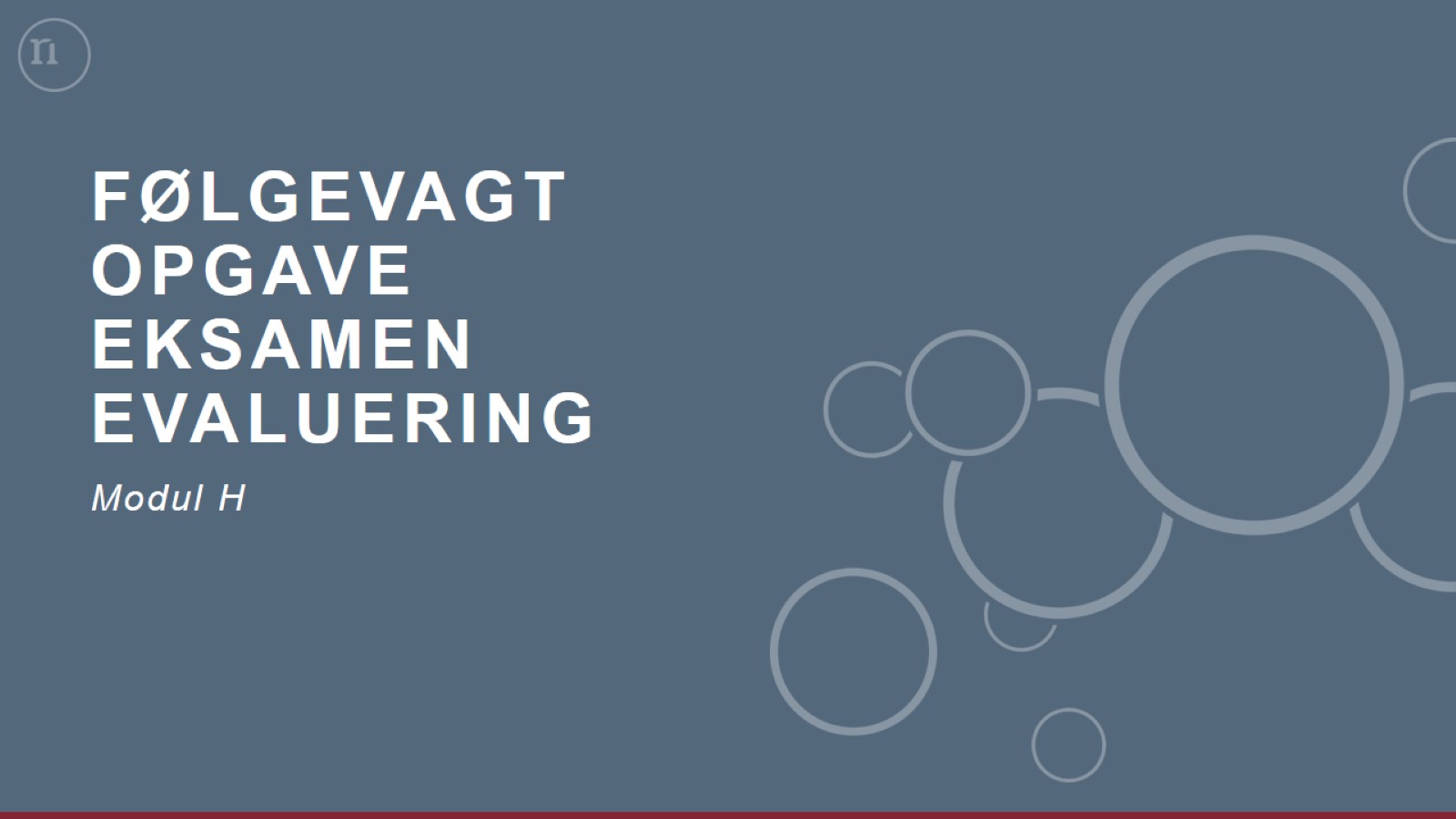 Følgevagtopgaveeksamenevaluering
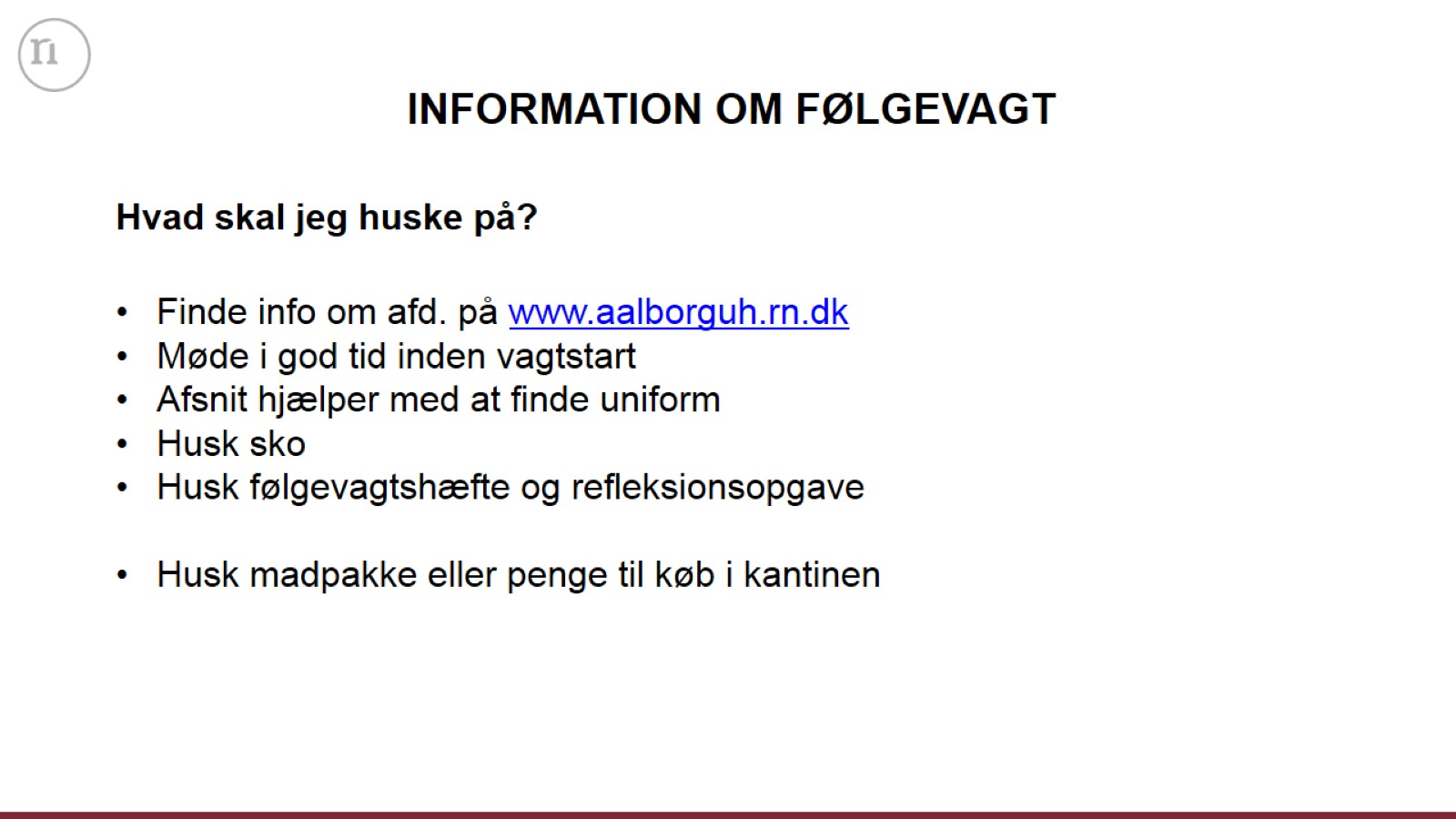 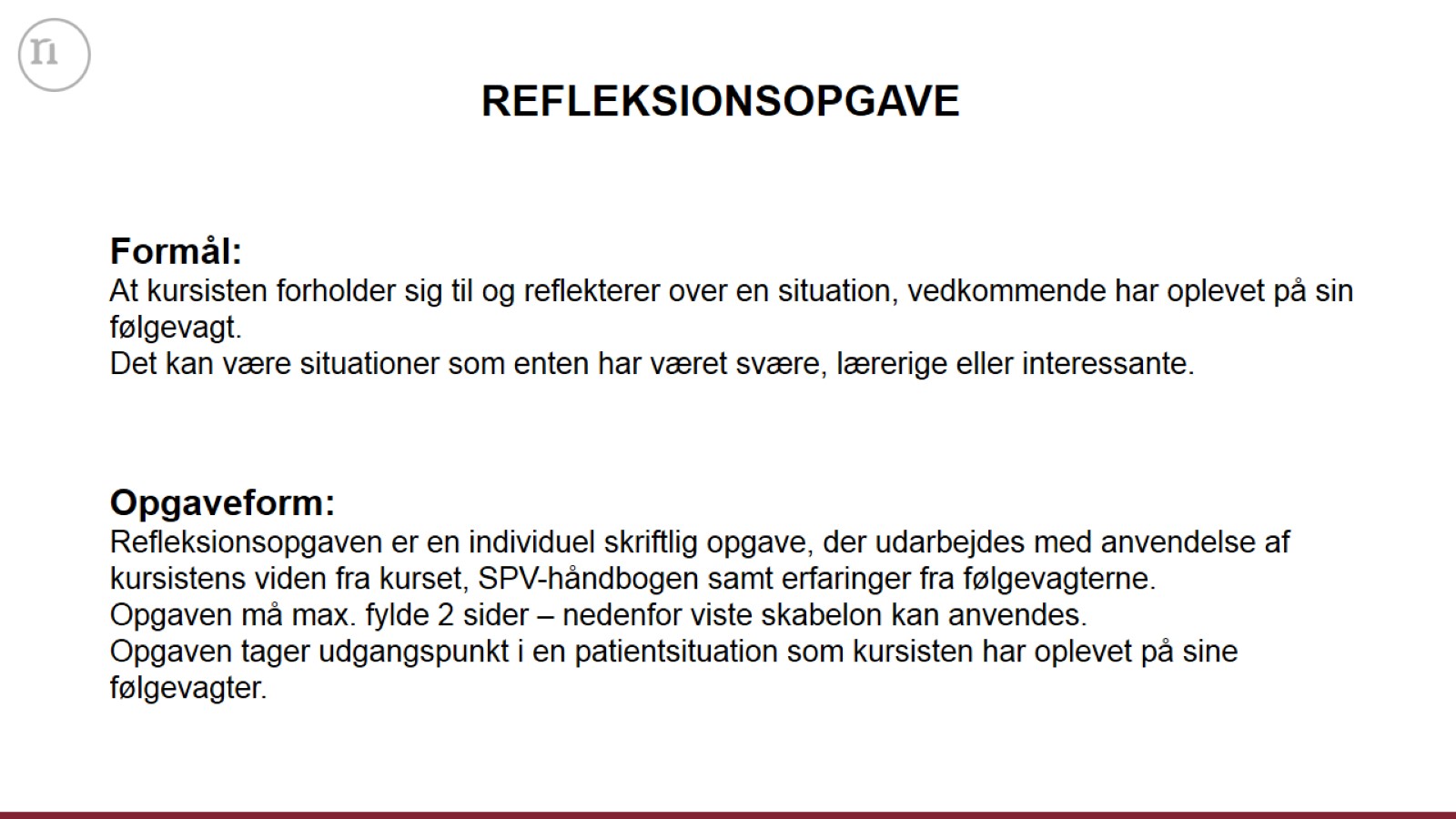 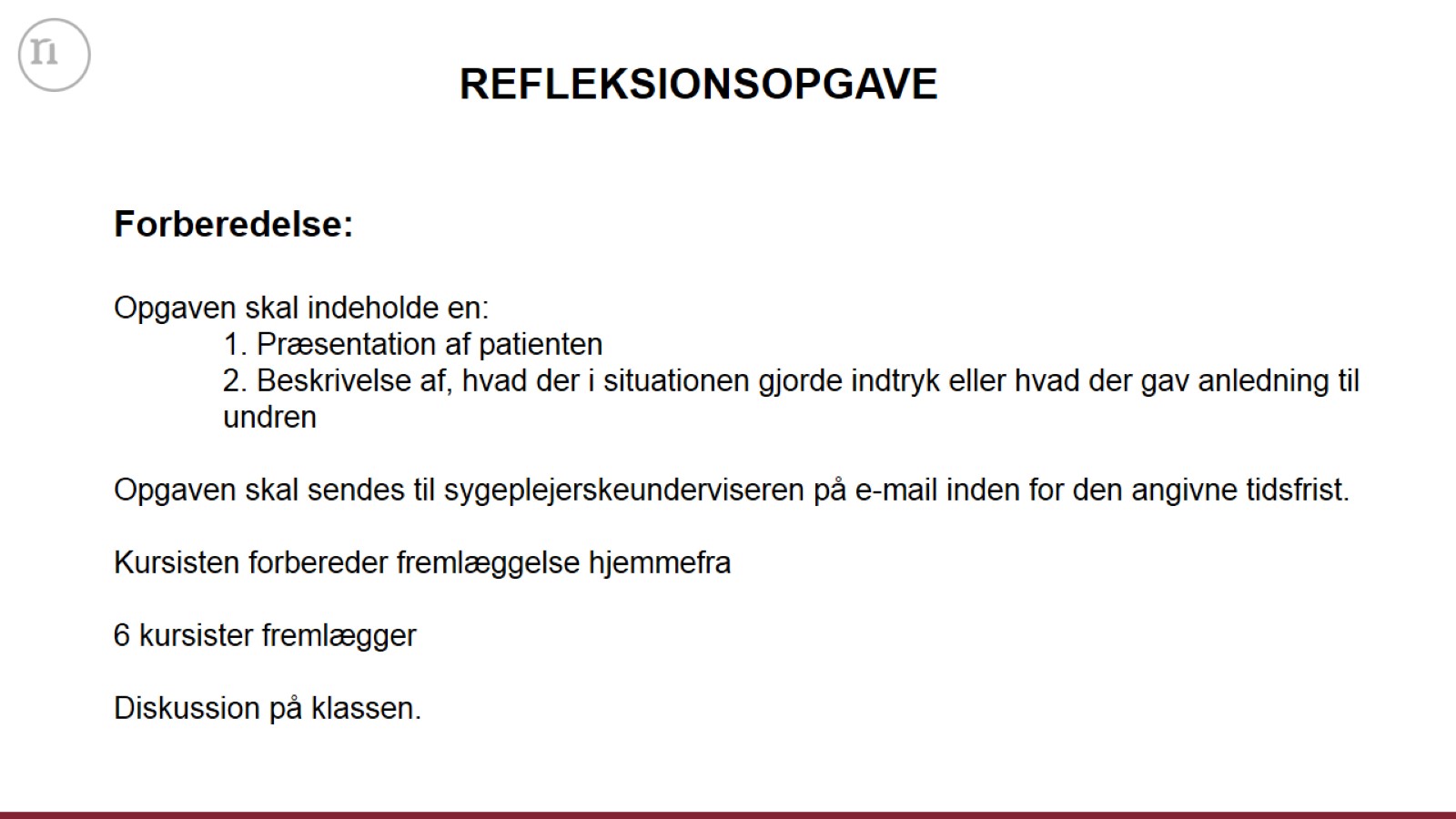 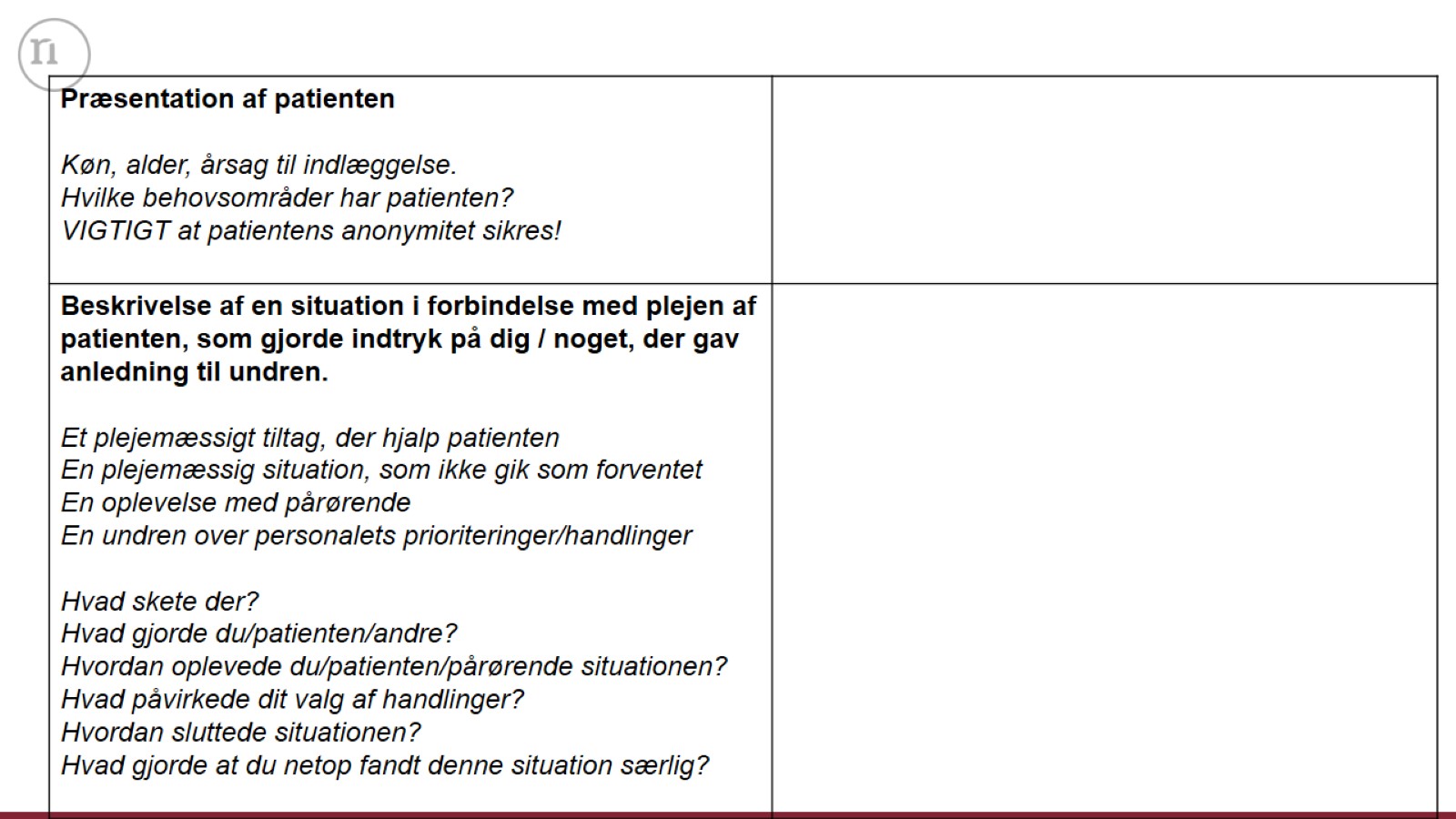 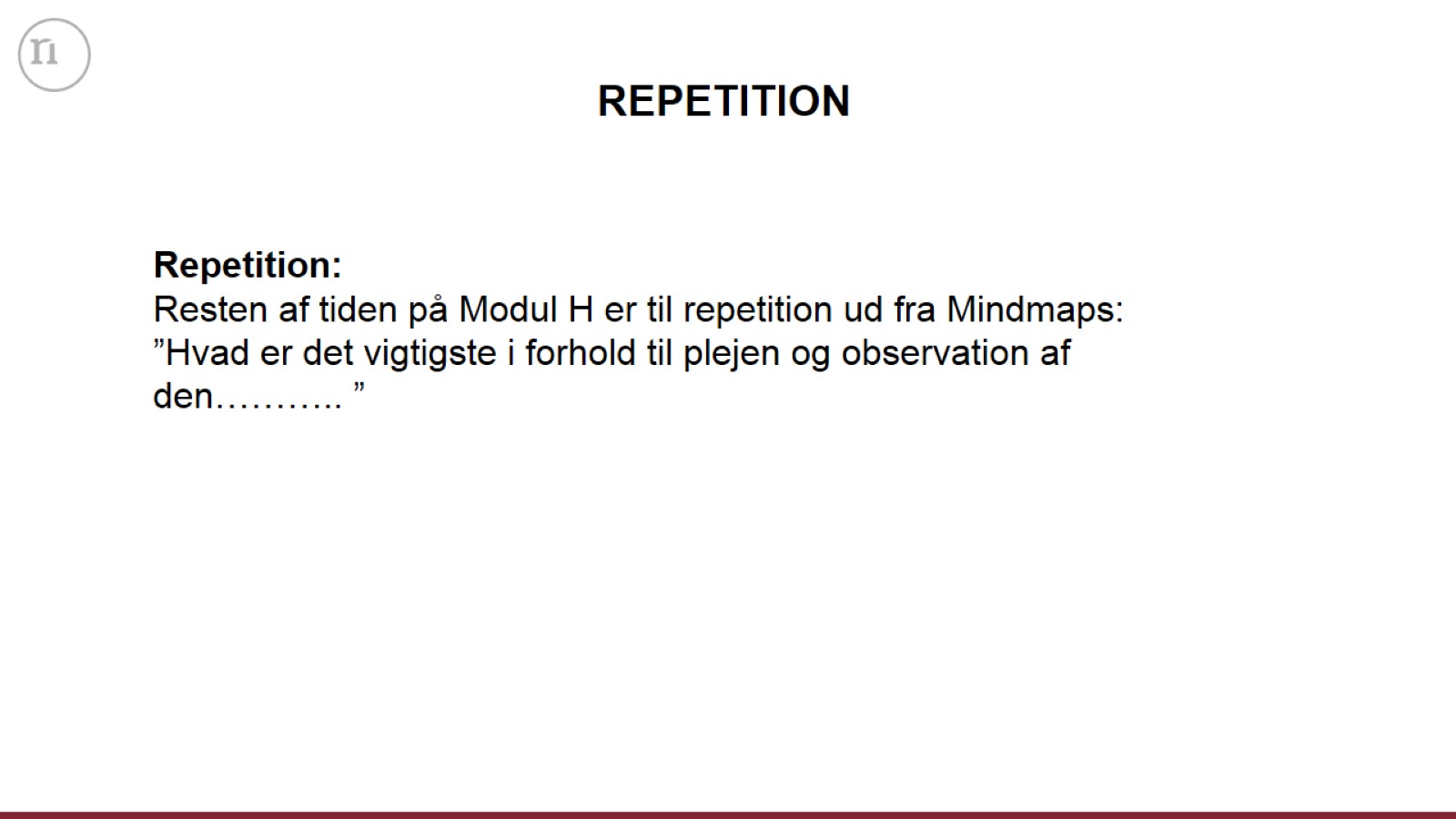 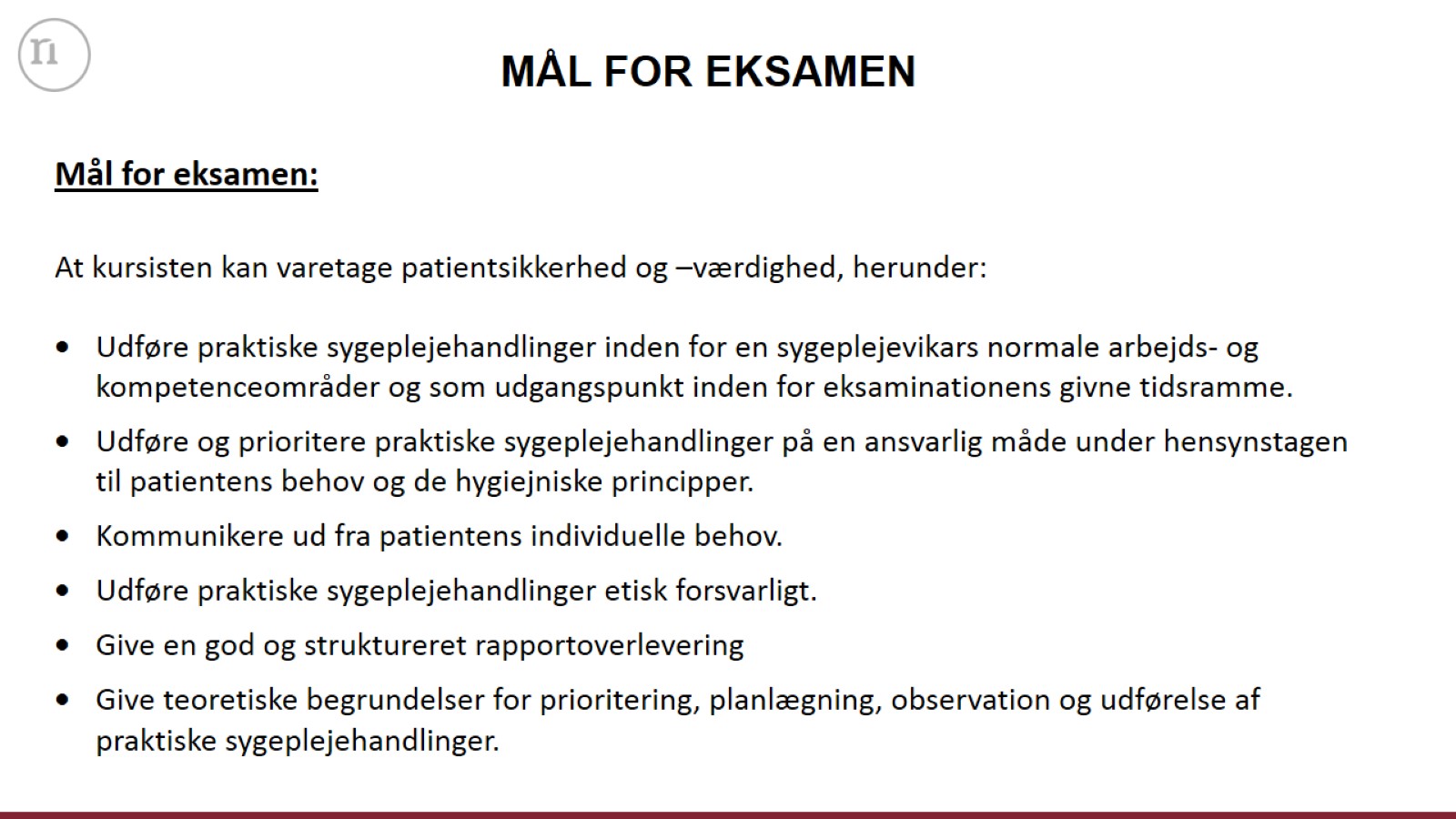 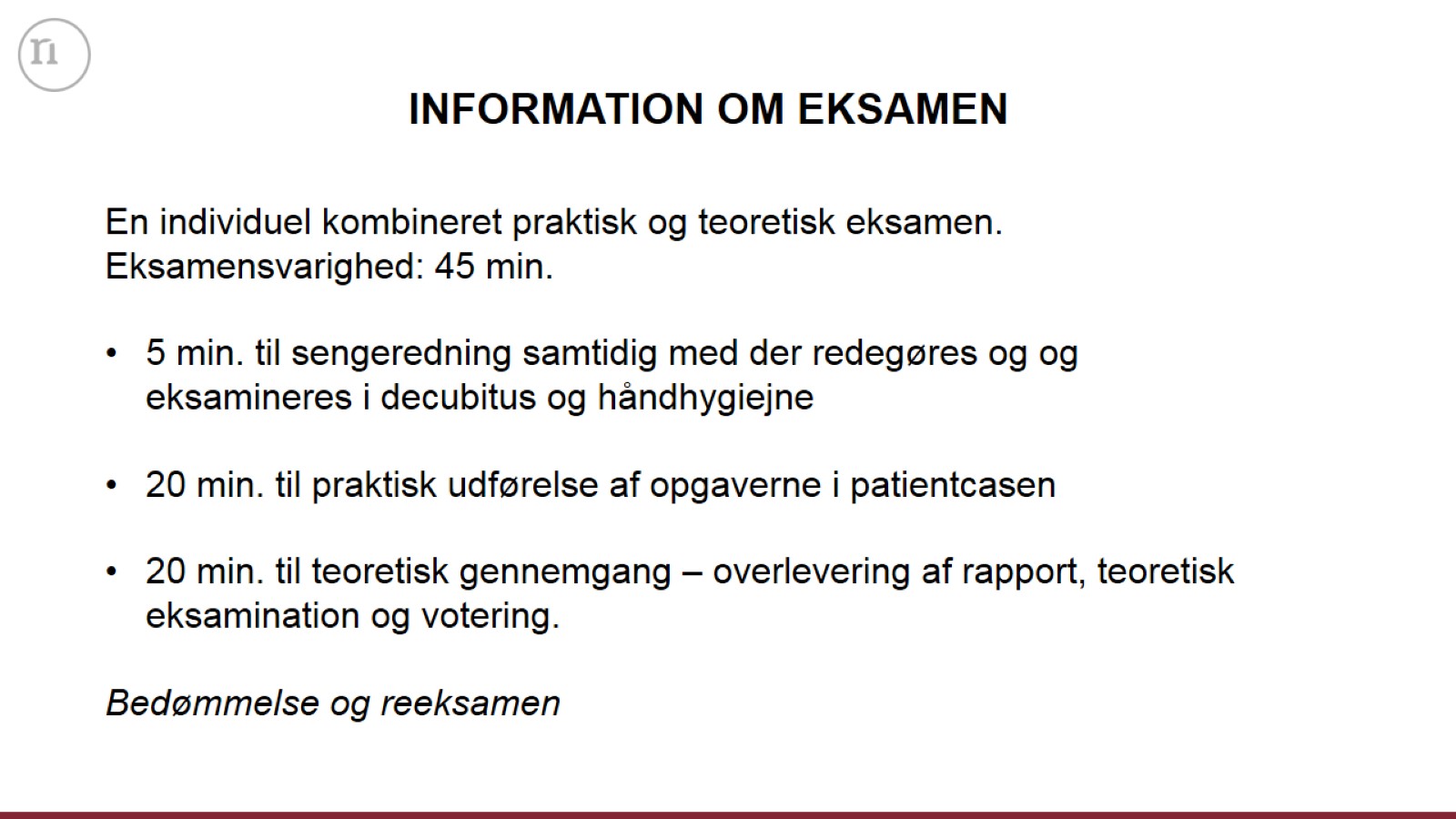 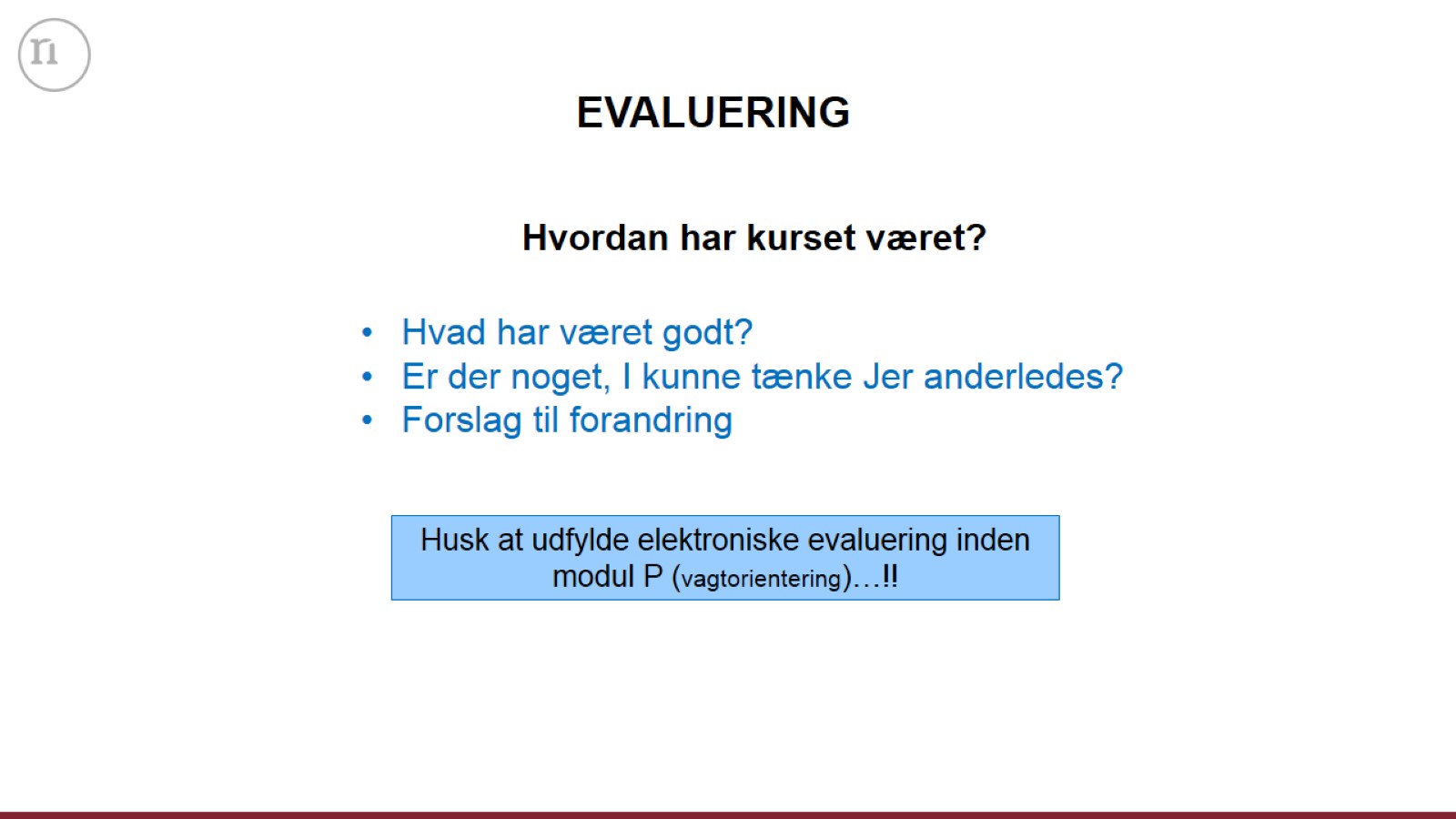